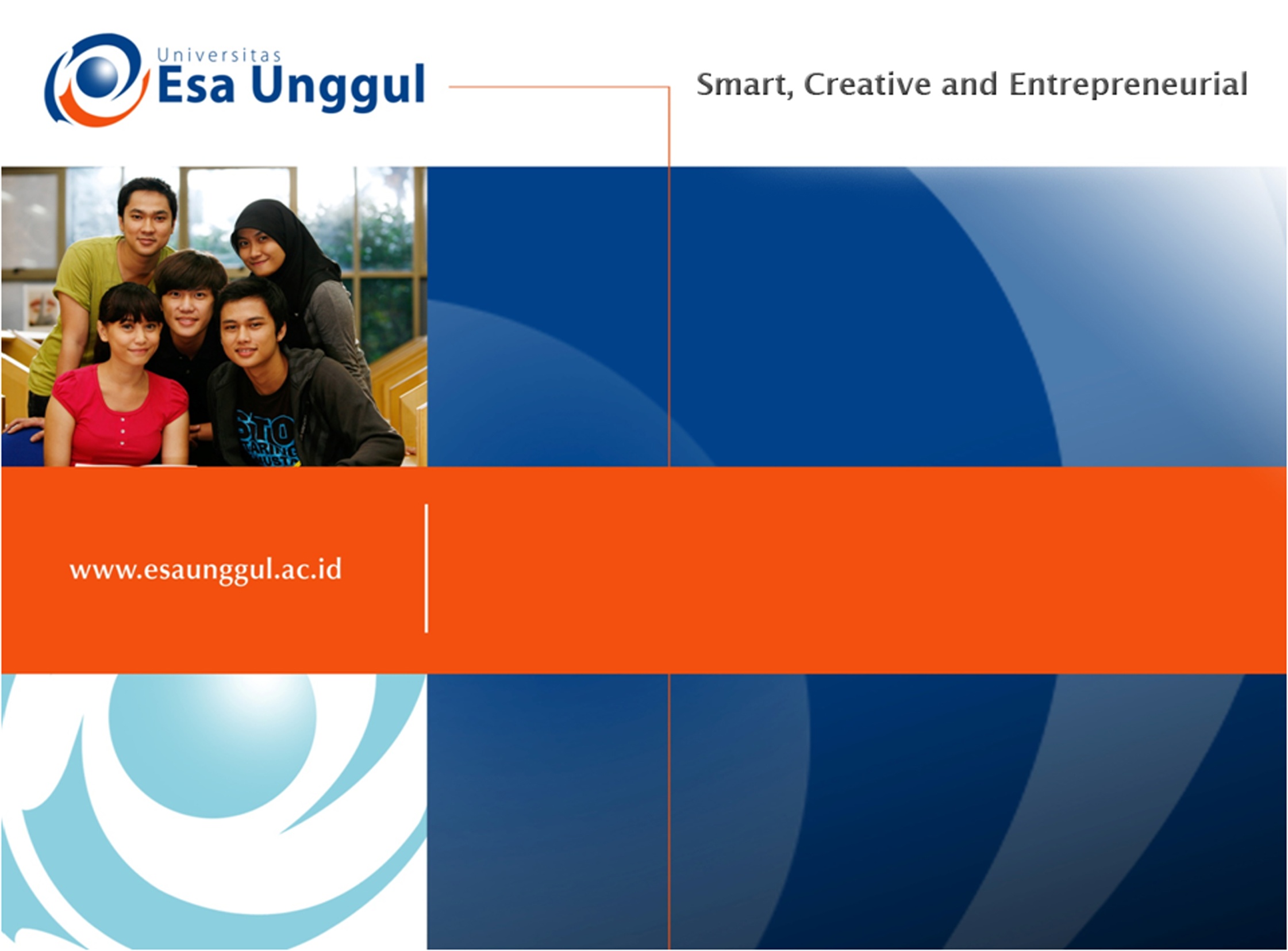 ISU TERKINI PEMANASAN GLOBAL
Pertemuan 13, ISU TERKINI KESEHATAN LINGKUNGAN
Ahmad Irfandi, SKM, MKM
Kesmas/FIKES
Permasalahan Lingkungan Yang Dihadapi oleh Manusia Secara Menyeluruh di Permukaan Bumi
Perubahan lingkungan yang menyebabkan lingkungan tersebut kurang mendukung kehidupan manusia
Mempengaruhi kesejahteraan manusia dan tatanan ekonomi global
Penanganan masalah lingkungan secara bersama (Kesepakatan bersama antar bangsa, Earth Summit, Protocol Kyoto)
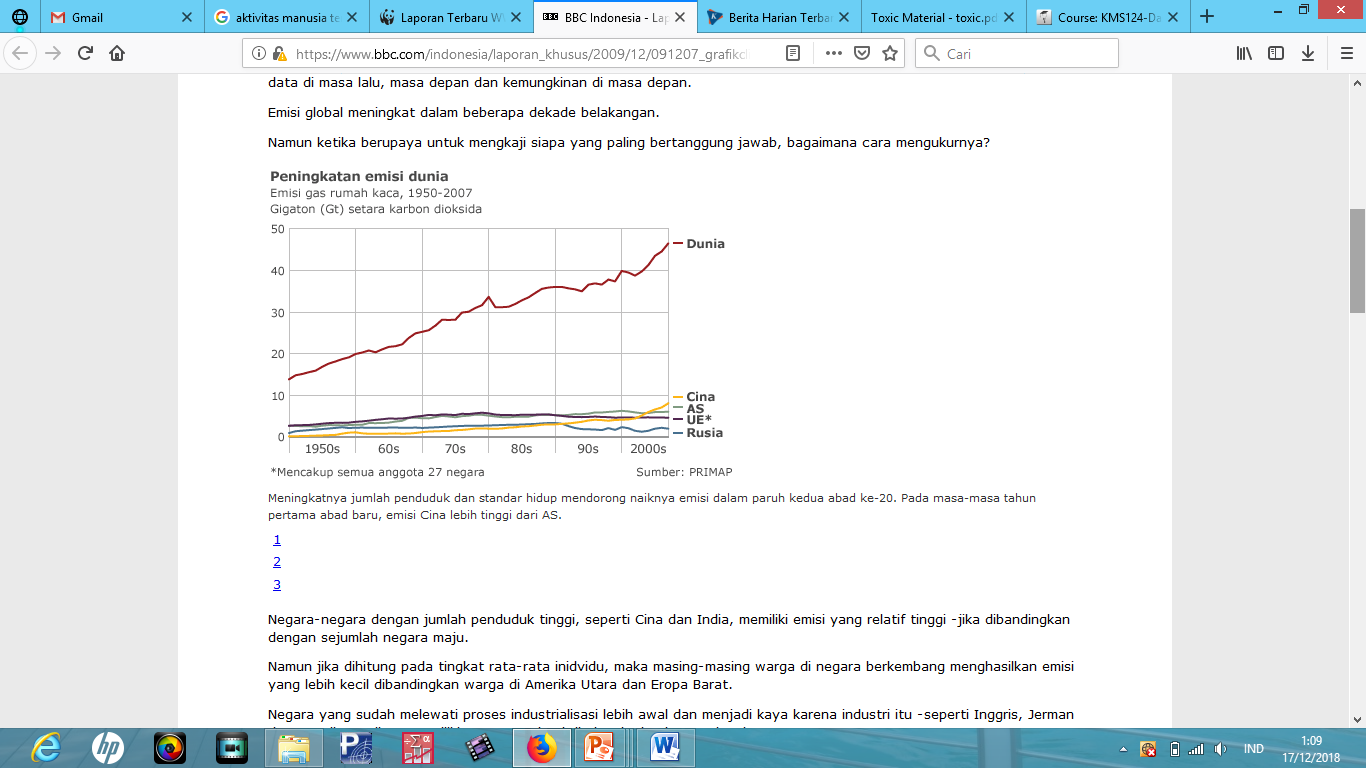 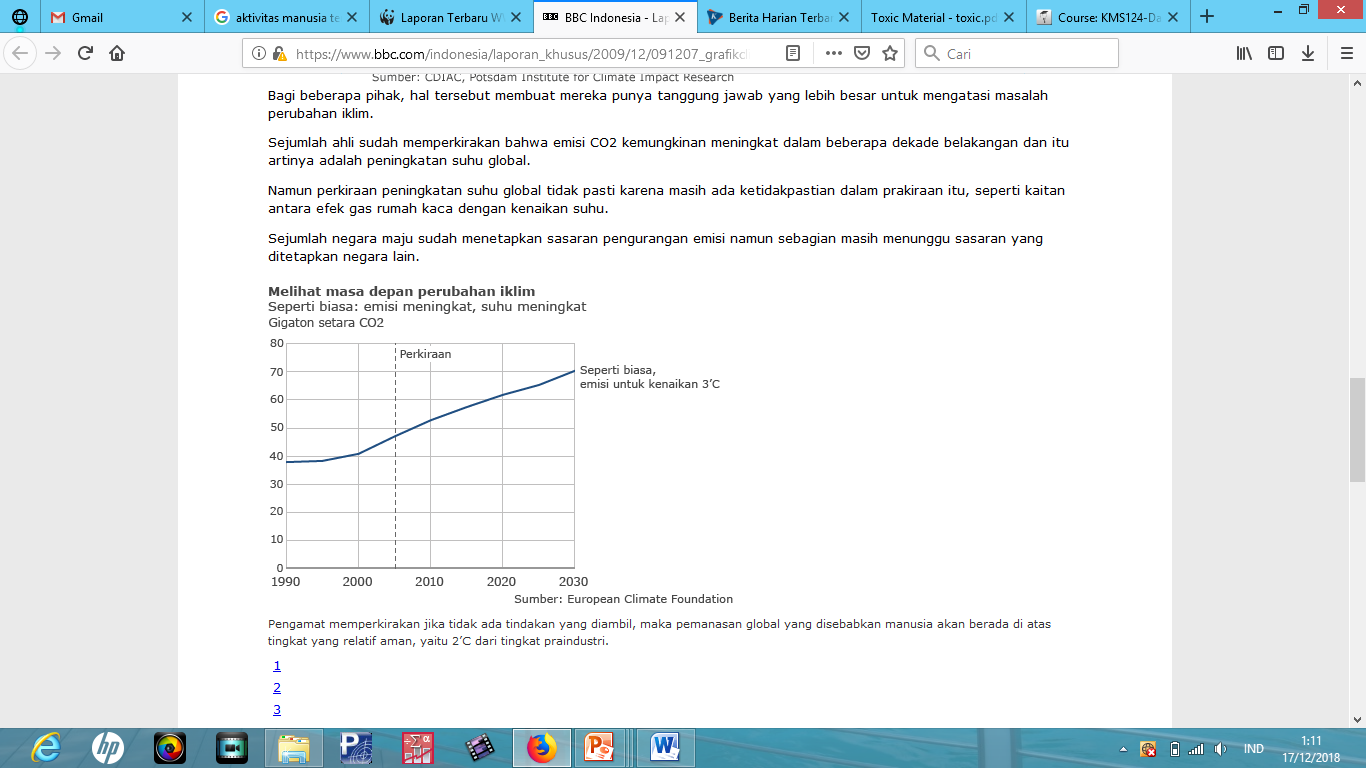 Masalah Lingkungan Global saat ini :
Berkaitan dengan Polutan Udara :
Pemanasan global
Lubang ozon
Hujan asam
Pemanasan Global
Perubahan iklim atmosfir bumi merubah pola iklim dibumi, daerah hujan menjadi kekeringan, daerah kering menjadi kebanjiran , menimbulkan angin badai, topan shg merugikan mahluk hidup.
Naiknya permukaan air laut shg tenggelamnya pulau dan adanya intrusi air laut ke darat.
Terakumulasinya zat beracun yang membahayakan di atmosfir
Penyebab Pemanasan Global(Global Warming)
Emisi Gas rumah Kaca yang berlebihan di atmosfir ( Shg harus dikendalikan)
GRK (Gas Rumah Kaca) : Uap air, CO2, ,CH4 , Ozon (O3) N2O dan CFC (Chlorofluorocarbon)
GRK dapat mengabsorbsi sinar infra merah dengan panjang /spektrum yang berbeda untuk setiap jenisnya.
Dengan adanya gas rumah kaca yang berlebihan maka ada sinar infra merah terperangkap diatmosfir shg menyebabkan pertambahan panas.
Masa tinggal GRK di atmosfir berkisar 10 – 200 tahun
Dalam keadaan normal lapisan GRK (55%) CO2, sisanya adalah hidrokarbon, Nox, SO2, O3, dll menyebabkan suhunya rata-rata menjadi 13o C akibatnya terjadi kenaikan suhu bumi atau perubahan iklim keseluruhan.
Kenaikan GRK juga meningkat oleh pembalakan hutan.
Perkiraan 50 tahun ke depan suhu bumi meningkta 3oC atau 1oC di katulistiwa dan 4oC di kutub sehingga Gunung es menjadi mencair di kadua kutub.
Akibatnya permukaan air laut meningkat, kota dan wilayah dipinggir laut akan terbenam air.
Daerah kering karena kenaikan suhu menjadi tambah kering.
Perubahan iklim mempengaruhi produktivitas pertanian, peternakan dan perikanan akibat dari timbulnya kekeringan atau kebanjiran di berbagai tempat.
Aktivitas manusia thd pemanasan global
Produksi/Konsumsi Energi ( 57 % )
Konsumsi CFC	( 17 %)
Pertanian	( 14 % )
Penebangan hutan dan perubahan tata guna lahan ( 9 %)
5.  	Industri (3 %)
Lubang Ozon
Ada 3 lapisan atmosfir yaitu troposfir (1 – 15 km ) ; Stratosfir ( 15 – 50 km ) dan Mesofir > 50 km dari permukaan bumi.
Ozon yang berada di lapisan stratosfir , bersifat :
melindungi mahluk hidup yang ada dibumi dari sinar ultraviolet bergelombang pendek dan berenergi tinggi
Ozon terbentuk dan terurai scr alami dalam jumlah seimbang (Keseimbangan dinamis)
Sinar Ultraviolet
Menyebabkan :

Penyakit kanker kulit (terutama untuk yg berkulit putih)
Penyakit mata katarak
Menurunnya kekebalan tubuh
Gangguan pada rantai makanan laut.
Kemunduran serta kerusakan tanaman budi daya.
Mekanisme terjadinya lubang ozon
Terjadi polusi udara di permukaan bumi
Zat-zat polutan terakumulasi dan menjadi polutan sekunder ( antara lain ozon)di lapisan troposfir, bersifat racun dan Zat tsb menyebabkan penurunan konsentrasi ozon dilapisan stratosfir (lapisan ozon berlubang ), akibat adanya perbedaan penyerapan gelombang sinar ultraviolet.
Lapisan Ozon (O3) menyelimuti bumi pada ketinggian ± 30 km telah menipis di berbagai tempat terjadi lubang-lubang.
Lapisan Ozon berfungsi menahan 99% dari radiasi sinar ultra violet (UVB) , berbahaya bagi kehidupan.
Lapisan Ozon mengalami kerusakan oleh bahan kimia Halon (untuk pemadam kebakaran) dan CFC (chlorofluorocarbon) yang dihasilkan oleh aerosol (gas penyemprot minyak wangi, insektisida, dsb). Mesin pendingin (AC), pembuatan plastik atau karet busa (foam)
Oleh sinar matahari yang kuat berbagai gas diuraikan menjadi chlorine yang bereaksi dengan O3 menjadi ClO (chloromonoxide) dan O2.
Jadi mengakibatkan terurainya molekul ozon (O3 ) menjadi O2 (oksigen). Setiap unsur Cl akan menyebabkan terurainya 100.000 molekul O3.
Lubang ozon terdapat di atas Antartika dan Kutub Utara.
Penyebab terbentuknya ozon
Ozon yang terbentuk akibat aktivitas manusia ( senyawa CFC ) dihasilkan oleh :  
Aerosol gas pendorong
Alat pengkondisi udara
Bahan yang digunakan pada industri plastik, karet busa, styrofoam
Hujan Asam
Industri (khususnya pengecoran logam, pembangkit listrik batubara dan penggunaan energi fosil pada, melepaskan berton-ton SO2, NO2, CO2 akan menghasilkan hujan yang bersifat asam.
Ini terjadi apabila air hujan bereaksi dengan berbagai gas tersebut, sehingga air hujan mengandung berbagai asam seperti asam sulfat (H2SO4), asam nitrat (HNO3) dan asam karbonat (H2CO3).
Hujan asam adalah turunnya ke permukaan bumi berbagai benda, berupa cairan, aup air, asap, kabut atau debu dengan pH di bawah 5.6.
Penambahan konsentrasi asam kuat seperti asam sulfat dan asam nitrat di udara sehingga menambah keasaman hujan .
Tingkat keasaman hujan normal pH 5,6
Jika udara tercemar asam kuat tsb diatas akibat pembakaran bahan bakar fossil (emisi kendaraan atau limbah industri), maka akan terjadi hujan asam.
Akibat hujan Asam
Asam akan terakumulasi di hutan, lahan2 pertanian, danau dan gedung2 sehingga dan menyebabkan kerusakan dan kematian bagi mahluk hidup.
Berkaratnya benda-benda logam (jembatan, rel kereta api), merusak berbagai bangunan dari marmer, tegel dan beton.
Air danau dan sungai pH-nya menurun mempengaruhi kehidupan air (ikan, plankton dsb) serta kesehatan pada umumnya (Chadwick,1983)
Sebagian dari gas berasal dari kendaraan bermotor (44,1%), rumah tangga (33%0, industri (14,6%).
Pencegahan
Penggunaan bahan bakar alternatif, bahan bakar rendah sulfur dan pengendalian emisi
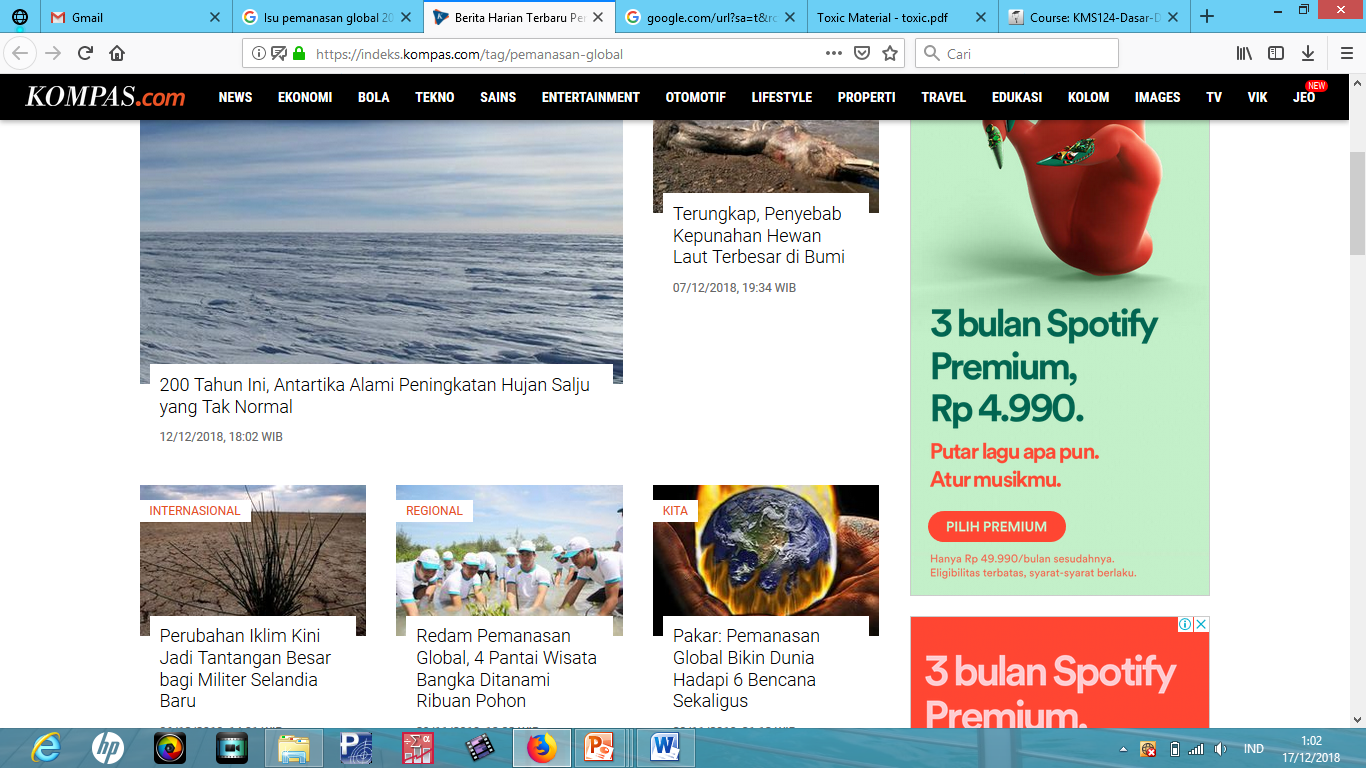 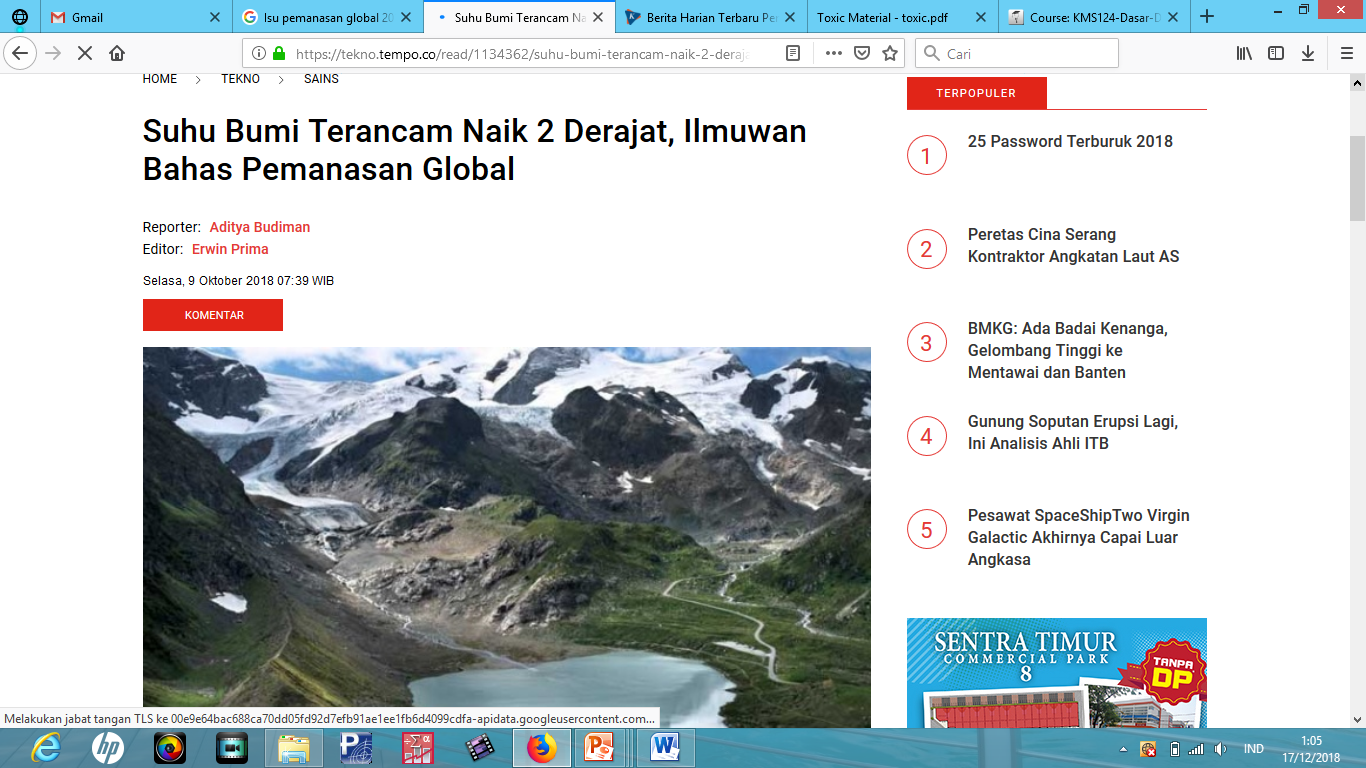 TERIMAKASIH
SELAMAT UAS